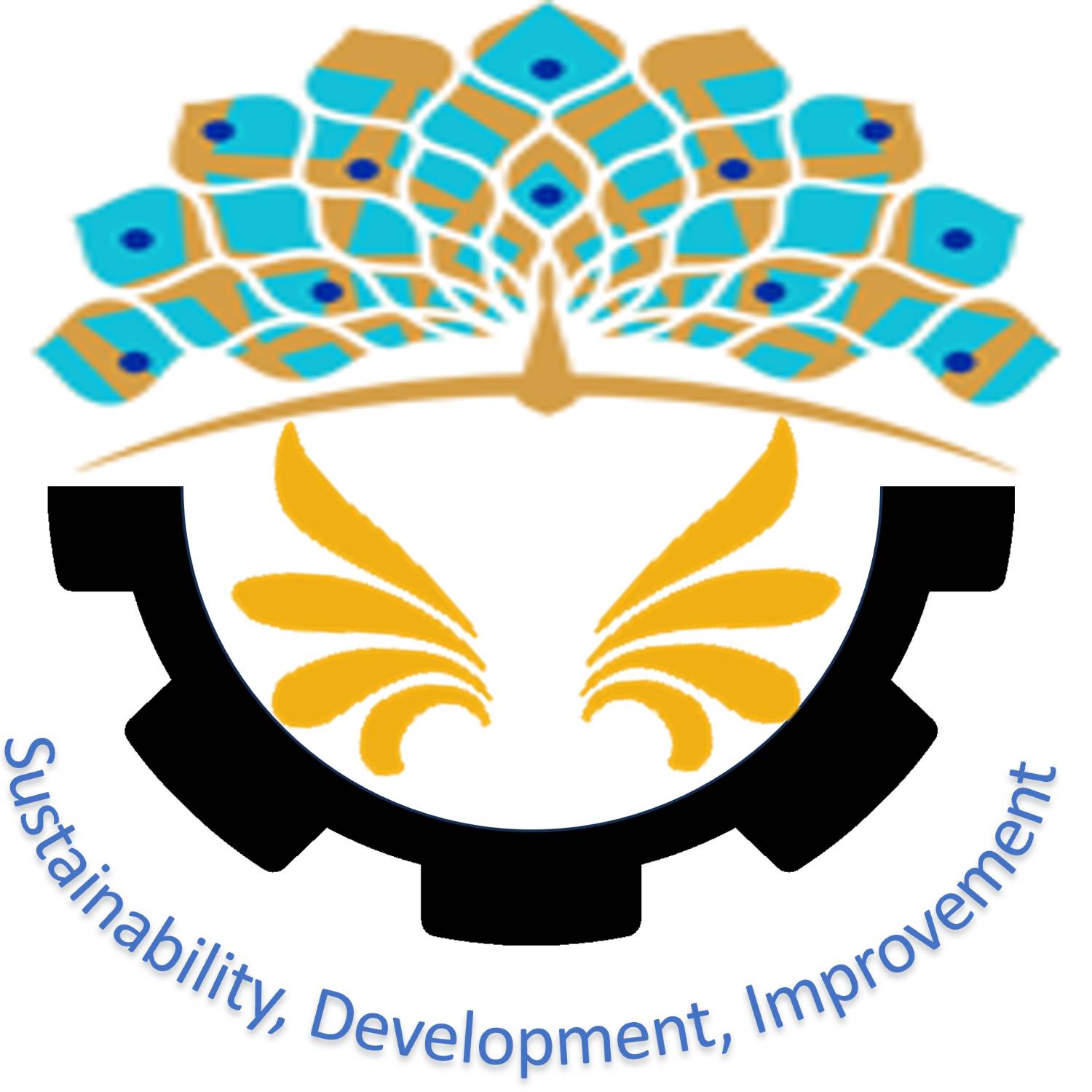 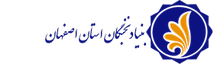 بوم مساله‌یابی نسل چهارم صنعت
شماره تماس نماینده
نام فرد نماینده
عنوان مساله
نام سازمان
لیست ابعاد ضعیف مرتبط با مساله
لیست ابعاد دارای قوت اثرگذار روی مساله
پیش بینی نیازمندی تغییرات در زیرساخت ها و فناوری
اهمیت مساله در رقابت
حل مساله با چه اهدافی در کسب و کار مرتبط است؟
با حل مساله چه تغییری در
سودآوری ایجاد می شود؟
تشریح مفصل مساله با تاکید بر متغیرهای کلیدی و روابط بین آن‌ها